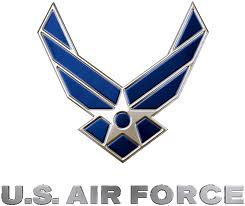 2013 Air and Space Conference
Tuesday, September 17, 2013
Information current as of Friday, Sept. 13, 2013.
Highlighted Events
Media Opportunities
10:50-11:30 a.m.:
Lt Gen Michael Basla
Chief, Information Dominance and Chief Information Officer, Office of the Secretary of the Air Force
Media Roundtable

11:50 a.m.-12:10 p.m.:
Dr. Kevin Geiss
Deputy Assistant Secretary of the Air Force for Energy, Office of the Assistant Secretary of the Air Force for Installations, Environment and Logistics
Media Roundtable

11:50 a.m.-12:20 p.m.:
Gen William Shelton
Commander, Air Force Space Command
Media Roundtable

2:15-2:45 p.m.:
Gen Paul Selva
Commander, Air Mobility Command
Media Roundtable
9-9:45 a.m.:
Mr. Dave Moniz
Media Advisor, Secretary of the Air Force 
Office Of Public Affairs
Bryan Bender, Boston Globe
Julian Barnes, Wall Street Journal, and
Anna Mulrine, Christian Science Monitor
Panel – Media

9-9:45 a.m.:
Lt Gen Stanley Clarke
Director, Air National Guard
Topic – Air National Guard

9:55-10:40 a.m.:
Lt Gen Michael Basla
Chief, Information Dominance and Chief Information Officer, Office of the Secretary of the Air Force;
Lt Gen Robert Otto
Deputy Chief of Staff for Intelligence, Surveillance and Reconnaissance, 
Headquarters Air Force; and
Maj Gen Brett Williams
Director of Operations, J-3, 
United States Cyber Command 
Panel – Cyber

11-11:45 a.m.:
Gen William Shelton
Commander, Air Force Space Command
Topic – Integrating Air, Space & Cyberspace Capabilities
Continued on second page….
For complete conference agenda info visit afa.org
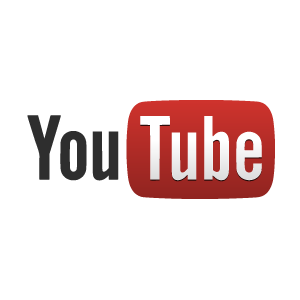 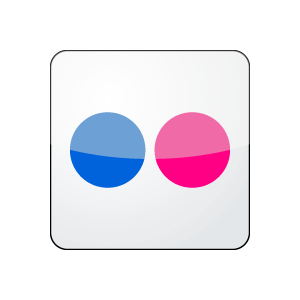 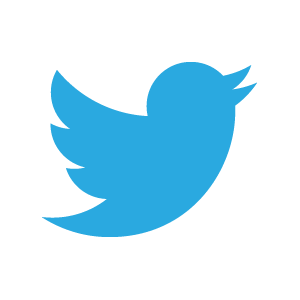 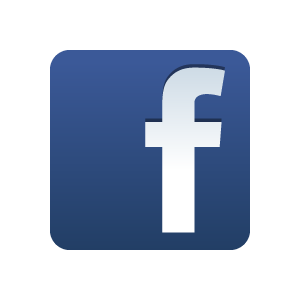 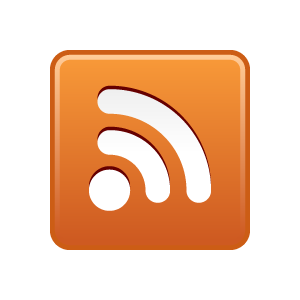 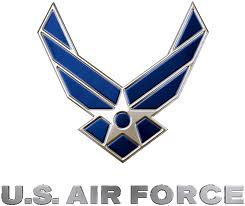 2013 Air and Space Conference
Tuesday, September 17, 2013
Information current as of Friday, Sept. 13, 2013.
Highlighted Events
Media Opportunities
3-3:20 p.m.:
Lt Gen Robert Otto
Deputy Chief of Staff for Intelligence, Surveillance and Reconnaissance, Headquarters Air Force
Media Roundtable

3-3:30 p.m.:
Maj Gen Garrett Harencak
Assistant Chief of Staff for Strategic Deterrence and Nuclear Integration, Headquarters Air Force; and
Maj Gen Sandra Finan
Commander, Air Force Nuclear 
Weapons Center
Media Roundtable

5:05-6 p.m.:
Gen Mike Hostage
Commander, Air Combat Command
Media Roundtable

5:10-5:40 p.m.:
Maj Gen Steven Kwast
Director, Air Force Quadrennial Defense Review
Media Roundtable
11-11:45 a.m.:
Dr. Kevin Geiss
Deputy Assistant Secretary of  the 
Air Force for Energy
Panel – Energy

11-11:45 a.m.:
Maj Gen John Thompson
Air Force Program Executive Officer for Tankers, Tanker Directorate, Air Force Life Cycle Management Center
Topic – KC-46 Requirements

1:15-2 p.m.:
Chief of Staff of the Air Force Gen Mark Welsh
Topic – Air Force Update

2:10-2:55 p.m.:
Lt Gen Robert Otto
Deputy Chief of Staff for Intelligence, Surveillance and Reconnaissance,, Headquarters Air Force
Topic – ISR Roadmap

2:10-2:55 p.m.:
Lt Gen James Kowalski
Commander, Air Force Global Strike Command
Maj Gen Sandra Finan
Commander, Air Force Nuclear Weapons Center
Maj Gen Garrett Harencak
Assistant Chief of Staff for Strategic Deterrence and Nuclear Integration, Headquarters Air Force
Panel – Nuclear Enterprise
Continued on third page….
For complete conference agenda info visit afa.org
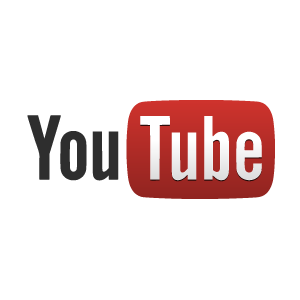 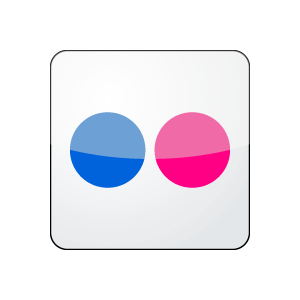 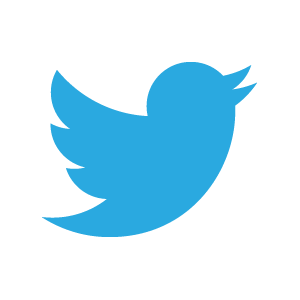 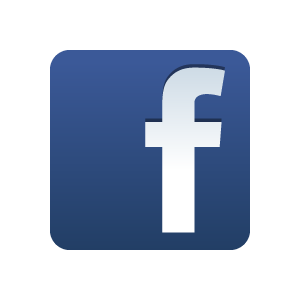 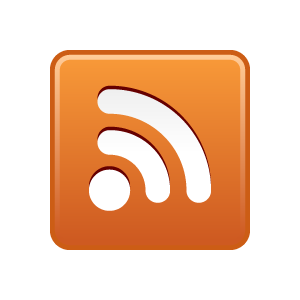 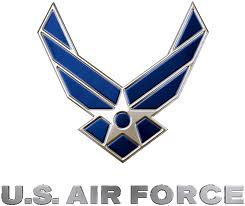 2013 Air and Space Conference
Tuesday, September 17, 2013
Information current as of Friday, Sept. 13, 2013.
Highlighted Events
Media Opportunities
(See previous pages)
2:10-2:55 p.m.:
Maj Robert Marshall and Maj Mark Uberuaga
Summit Team Members
Panel  –  USAF 7 Summits Team

3:15-4 p.m.:
Lt Gen Christopher Bogdan
Program Executive Officer for the F-35 Lightning II Joint Program 
Topic – F-35 Requirements

3:25-4:10 p.m.:
Maj Gen Steven Kwast
Director, Air Force Quadrennial Defense Review
Topic – Air Force QDR

3:25-4:10 p.m.:
Ms. Heidi Grant
Deputy Under Secretary of the Air Force, International Affairs
Topic – Growing Partnerships

4:20-5:05 p.m.:
Gen Mike Hostage
Commander, Air Combat Command
Topic – Combat Air Forces in the 2020s

9:55-10:40 a.m.:
Brig Gen John Michel
Commanding General, NATO Air Training Command-Afghanistan 
Topic – The Future of the Afghan Air Force
For complete conference agenda info visit afa.org
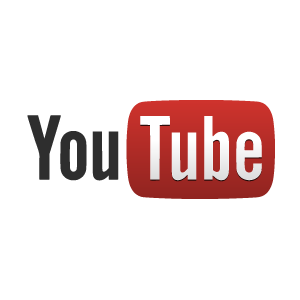 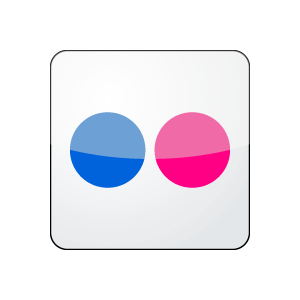 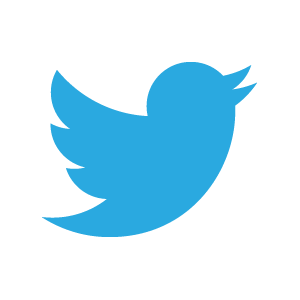 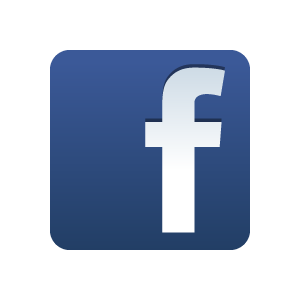 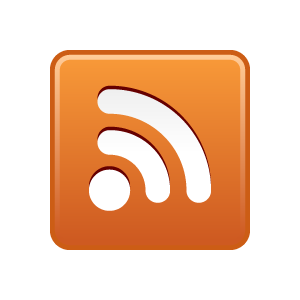